Figure 1. Chemical structures for JWH-018 and JWH-073.
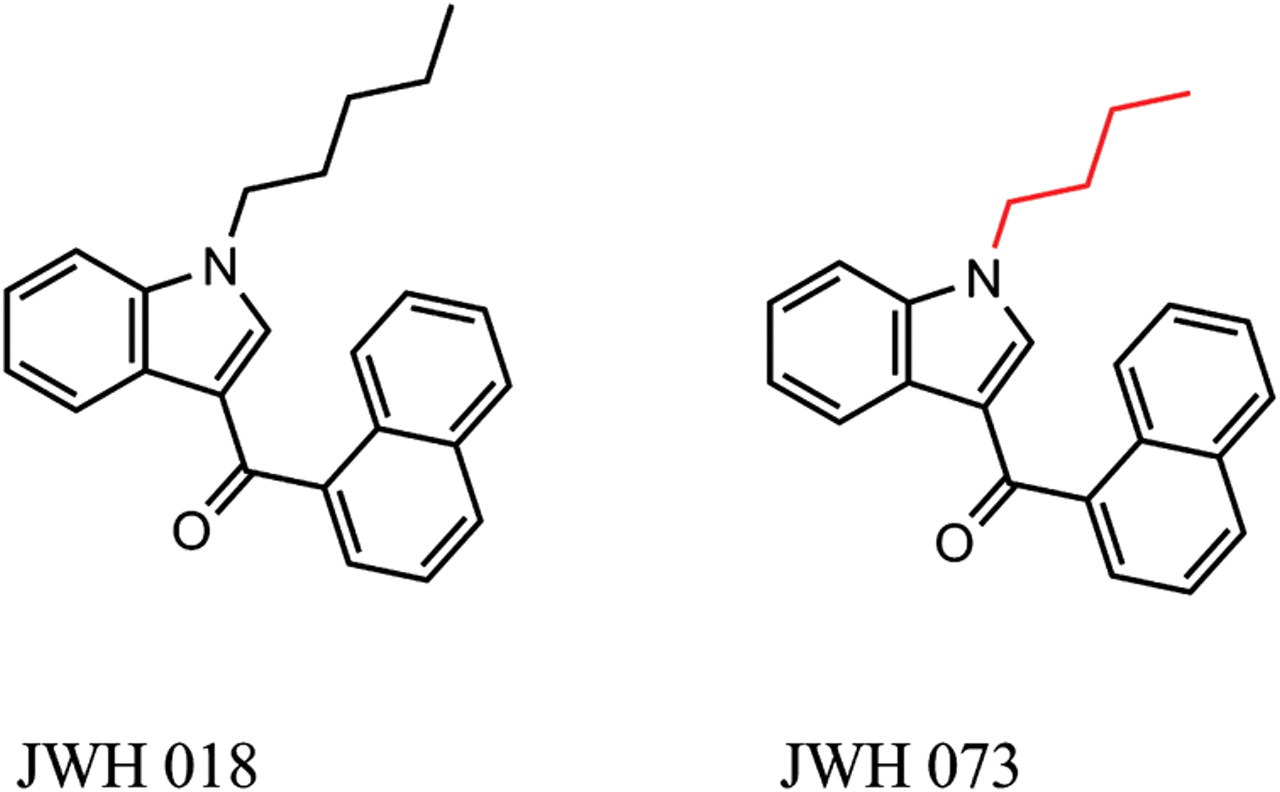 J Anal Toxicol, Volume 36, Issue 3, April 2012, Pages 145–152, https://doi.org/10.1093/jat/bks013
The content of this slide may be subject to copyright: please see the slide notes for details.
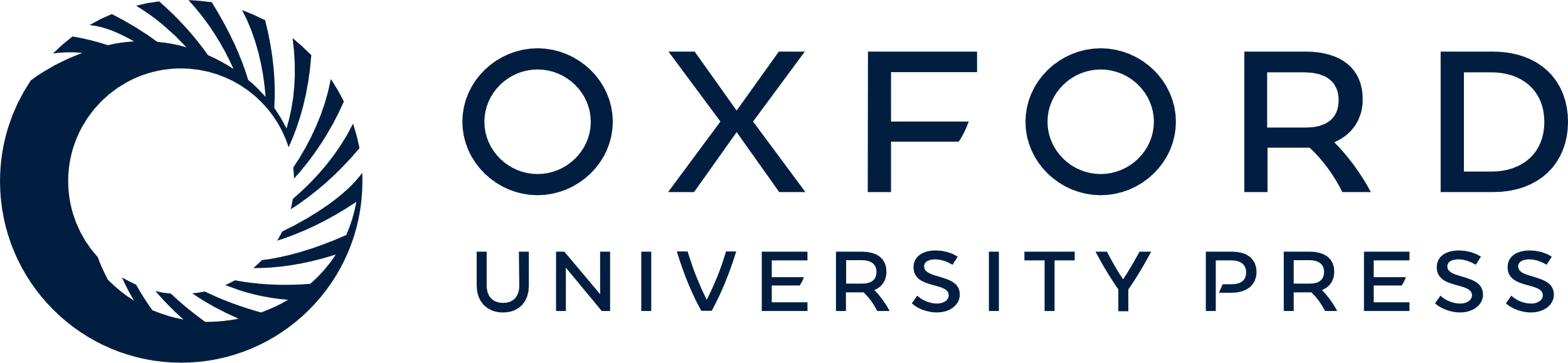 [Speaker Notes: Figure 1. Chemical structures for JWH-018 and JWH-073.


Unless provided in the caption above, the following copyright applies to the content of this slide: © The Author [2012]. Published by Oxford University Press. All rights reserved. For Permissions, please email: journals.permissions@oup.com]
Figure 2. Analytes of interest in whole blood at the limit of quantitation (0.05 ng/mL) along with internal standards.
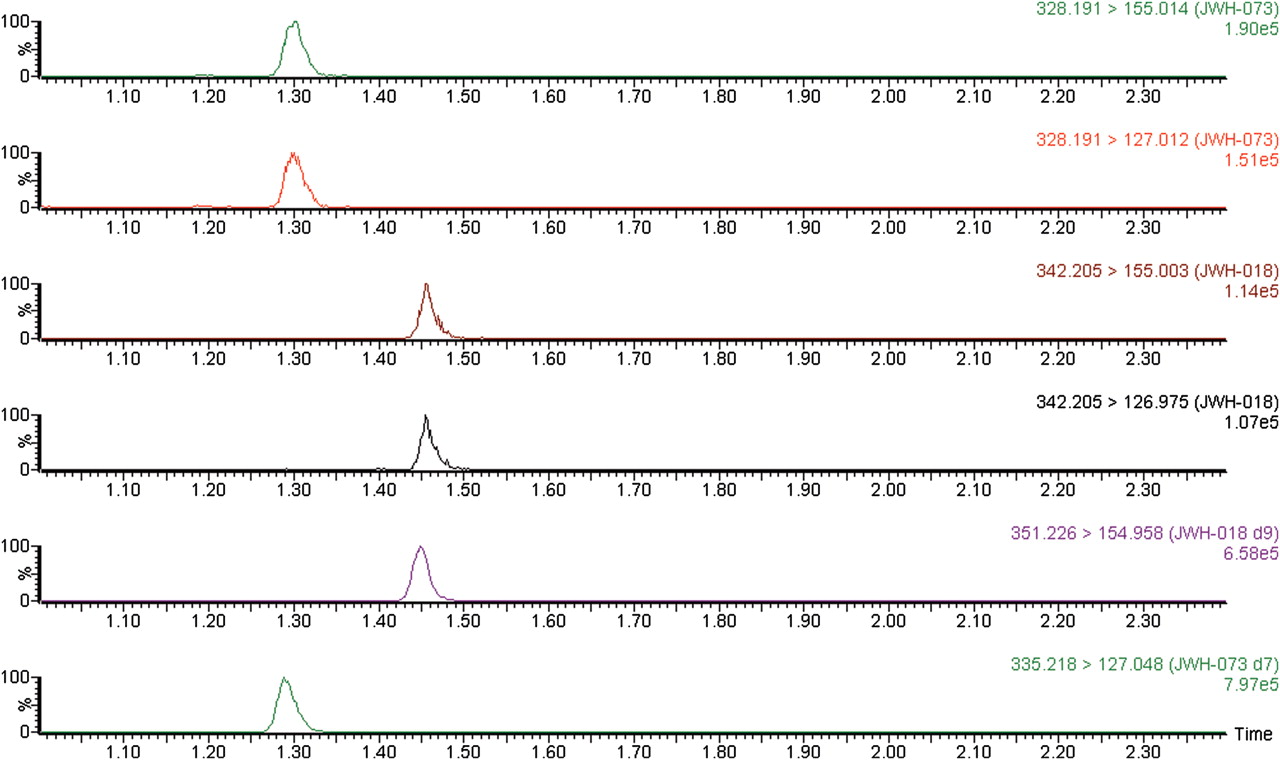 J Anal Toxicol, Volume 36, Issue 3, April 2012, Pages 145–152, https://doi.org/10.1093/jat/bks013
The content of this slide may be subject to copyright: please see the slide notes for details.
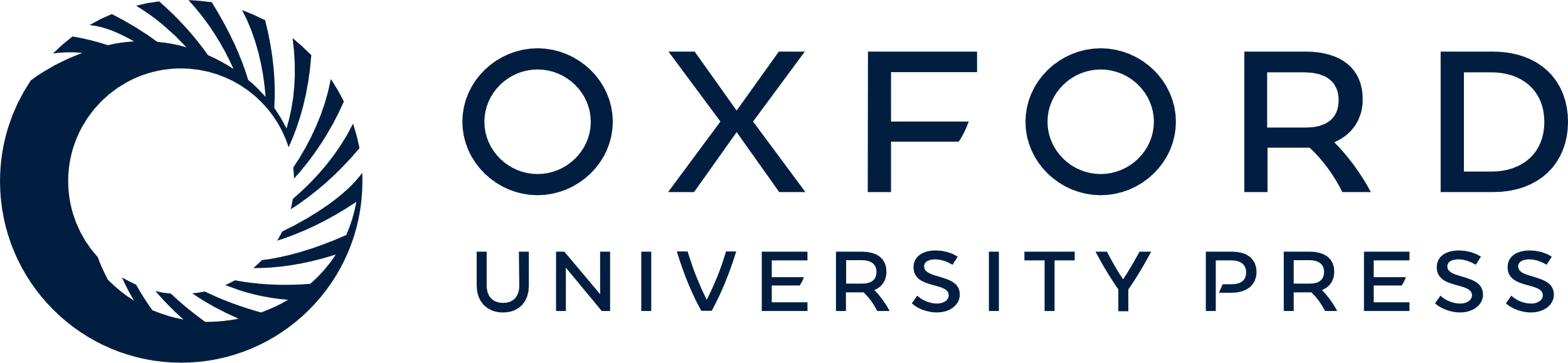 [Speaker Notes: Figure 2. Analytes of interest in whole blood at the limit of quantitation (0.05 ng/mL) along with internal standards.


Unless provided in the caption above, the following copyright applies to the content of this slide: © The Author [2012]. Published by Oxford University Press. All rights reserved. For Permissions, please email: journals.permissions@oup.com]
Figure 3. Chromatographic resolution between isobaric compounds JWH-015 and JWH-073.
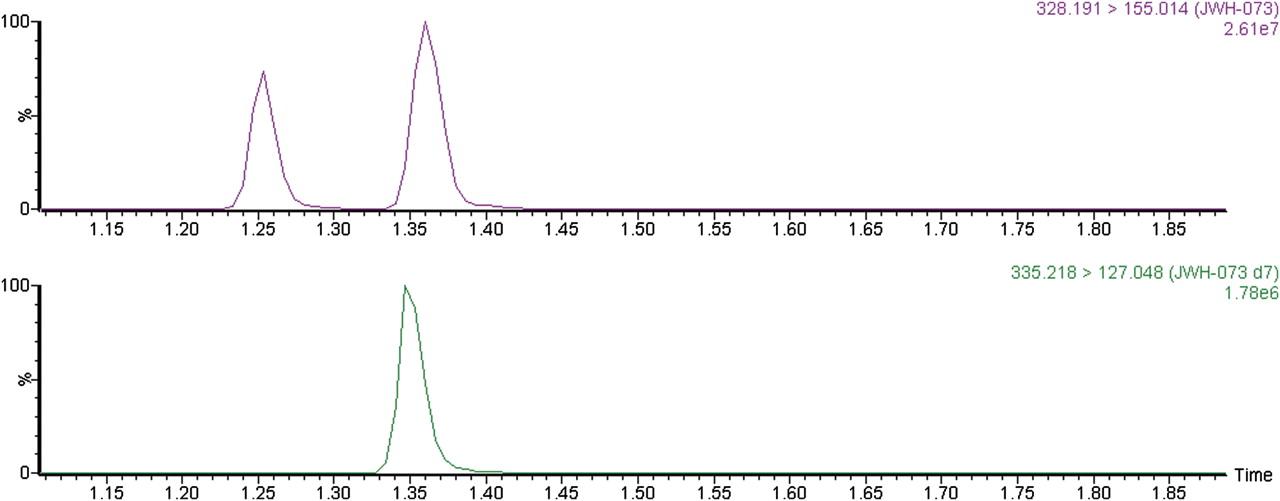 J Anal Toxicol, Volume 36, Issue 3, April 2012, Pages 145–152, https://doi.org/10.1093/jat/bks013
The content of this slide may be subject to copyright: please see the slide notes for details.
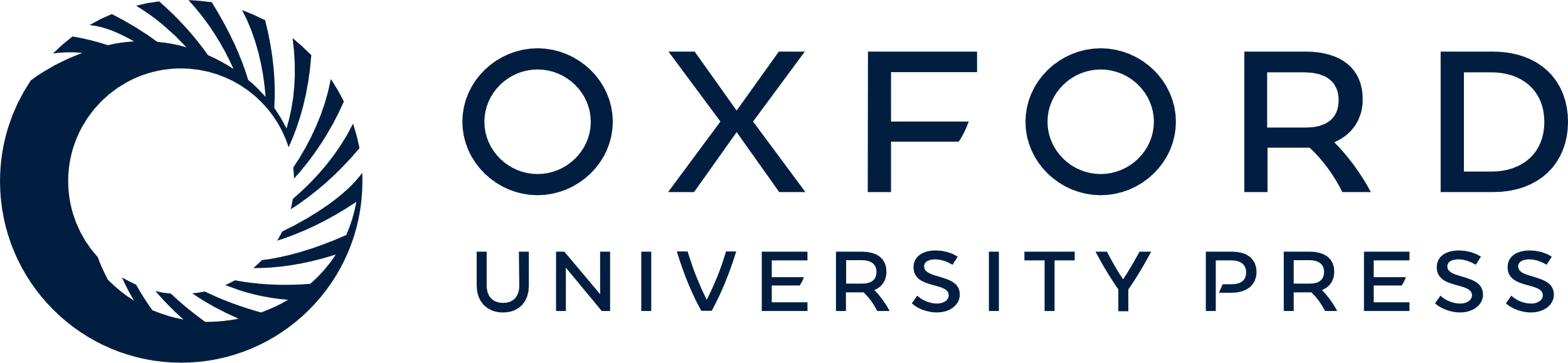 [Speaker Notes: Figure 3. Chromatographic resolution between isobaric compounds JWH-015 and JWH-073.


Unless provided in the caption above, the following copyright applies to the content of this slide: © The Author [2012]. Published by Oxford University Press. All rights reserved. For Permissions, please email: journals.permissions@oup.com]
Figure 4. First blank specimen injected after a whole blood specimen spiked at 1,000 ng/mL.
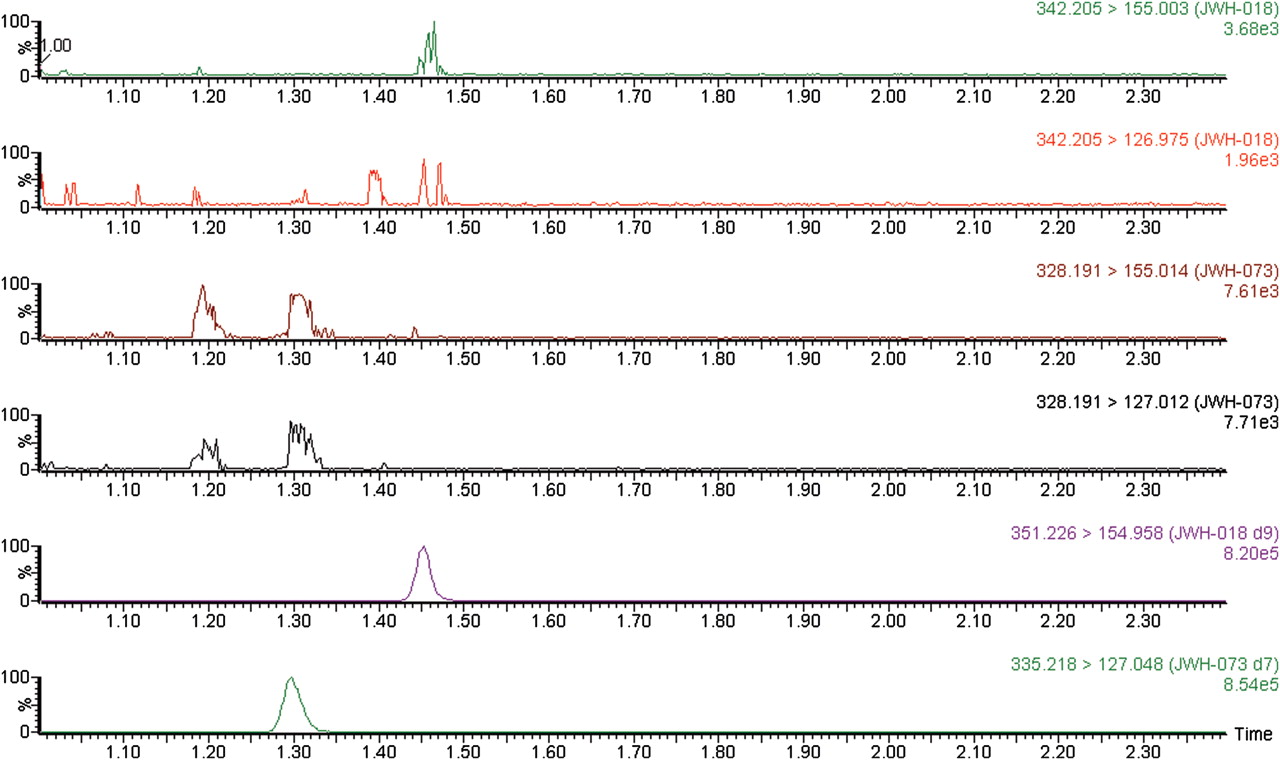 J Anal Toxicol, Volume 36, Issue 3, April 2012, Pages 145–152, https://doi.org/10.1093/jat/bks013
The content of this slide may be subject to copyright: please see the slide notes for details.
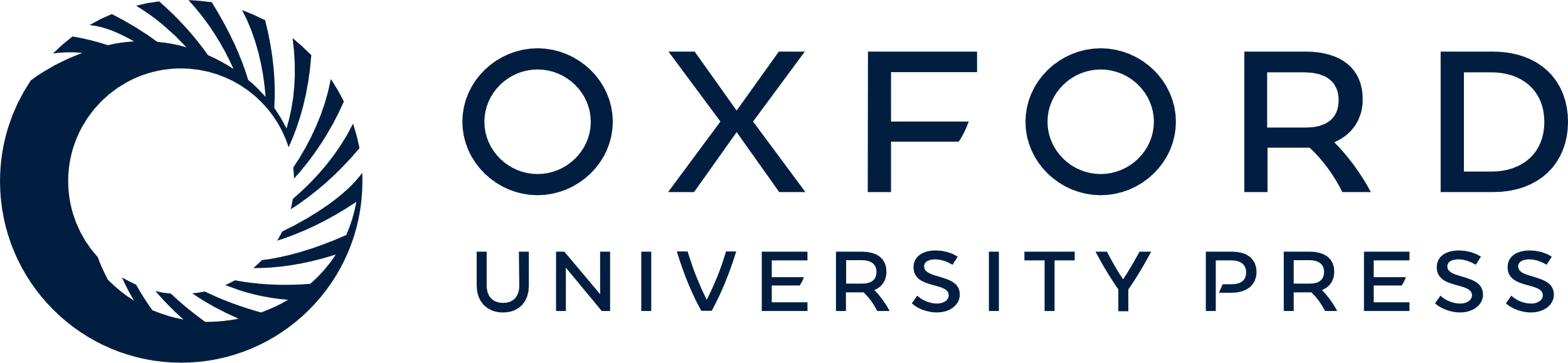 [Speaker Notes: Figure 4. First blank specimen injected after a whole blood specimen spiked at 1,000 ng/mL.


Unless provided in the caption above, the following copyright applies to the content of this slide: © The Author [2012]. Published by Oxford University Press. All rights reserved. For Permissions, please email: journals.permissions@oup.com]
Figure 5. Chromatogram of authentic specimen: Case 2, JWH-018 (19.6 ng/mL), JWH-073 (68.3 ng/mL).
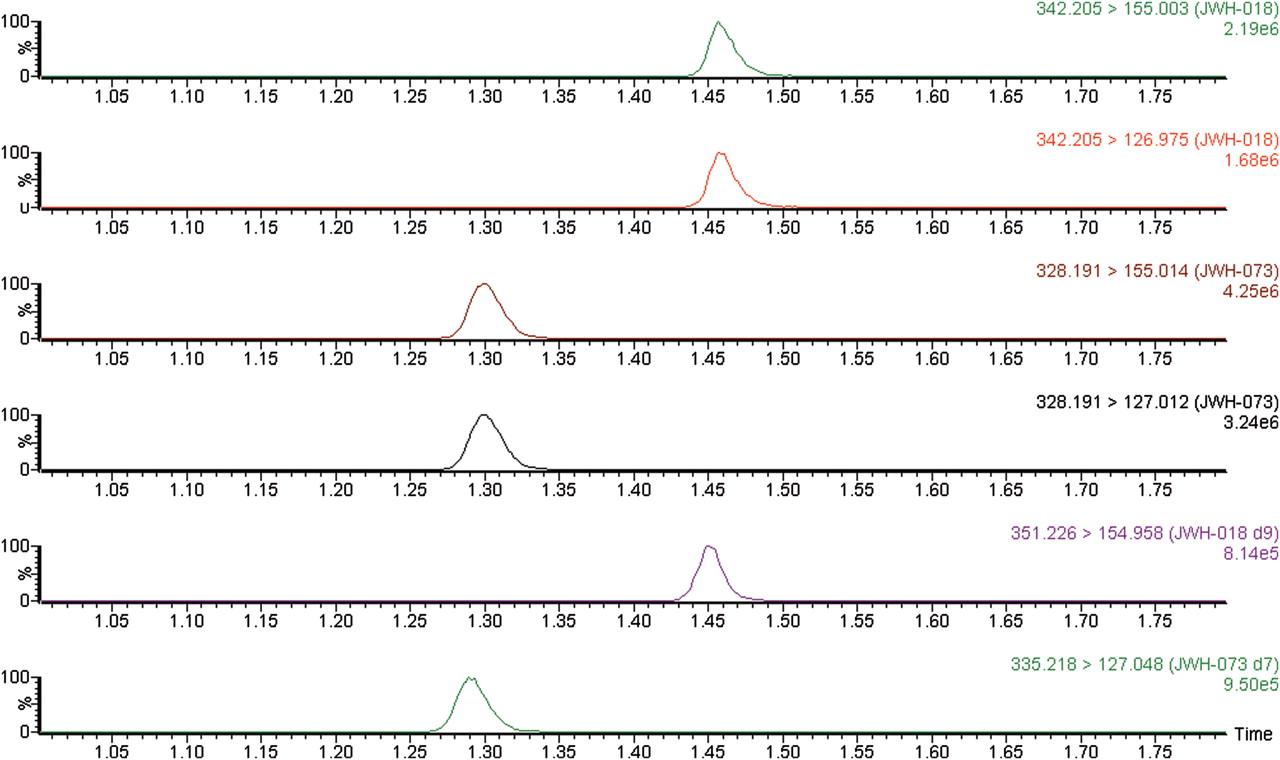 J Anal Toxicol, Volume 36, Issue 3, April 2012, Pages 145–152, https://doi.org/10.1093/jat/bks013
The content of this slide may be subject to copyright: please see the slide notes for details.
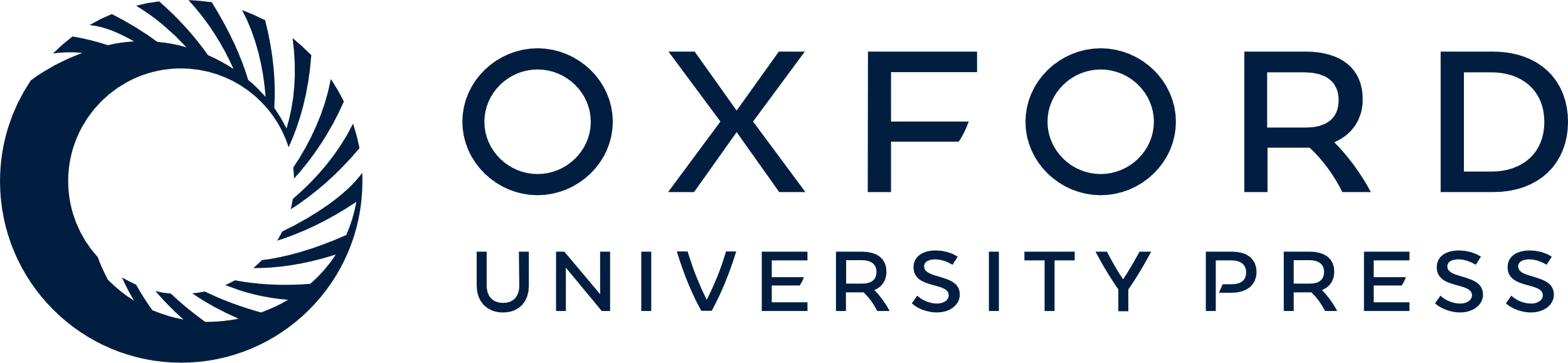 [Speaker Notes: Figure 5. Chromatogram of authentic specimen: Case 2, JWH-018 (19.6 ng/mL), JWH-073 (68.3 ng/mL).


Unless provided in the caption above, the following copyright applies to the content of this slide: © The Author [2012]. Published by Oxford University Press. All rights reserved. For Permissions, please email: journals.permissions@oup.com]